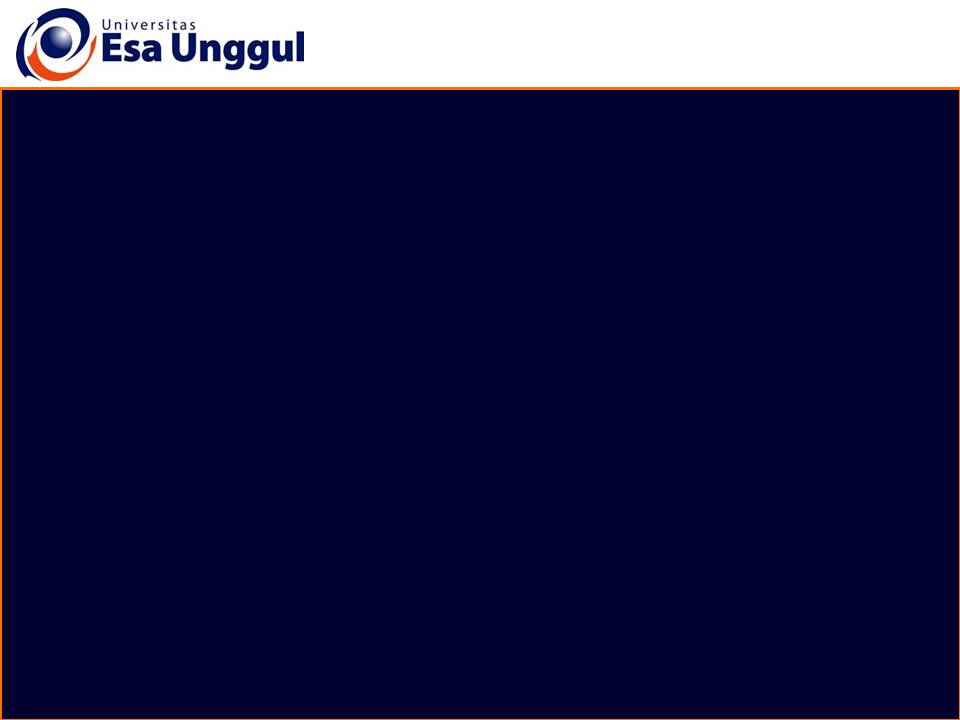 Materi 
PERTEMUAN 1
DESAIN DAN LINGKUNGAN
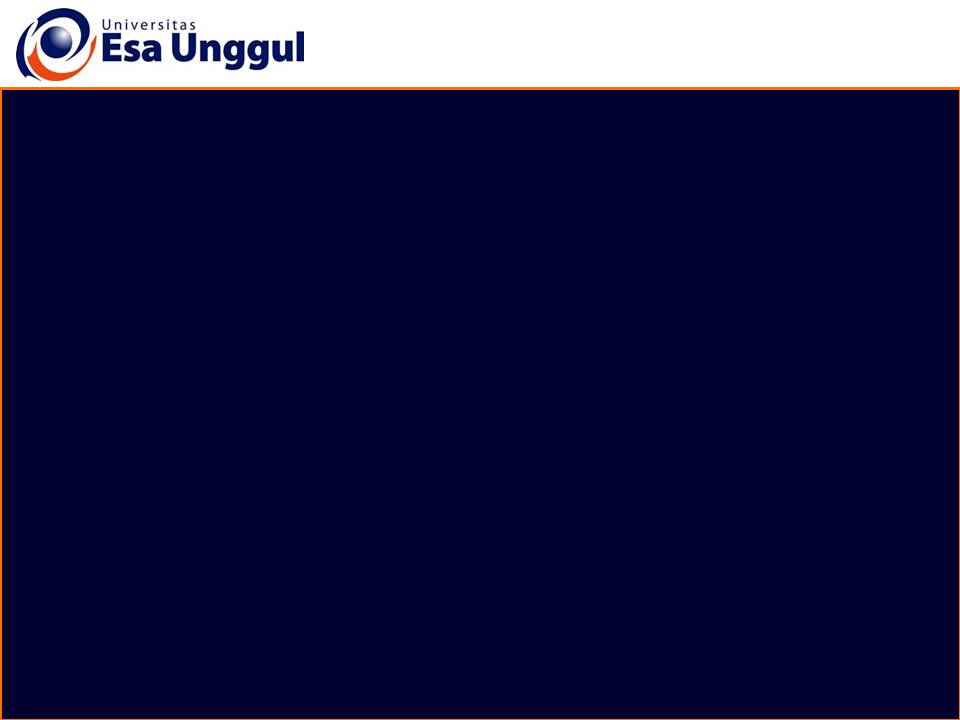 Disusun oleh
Indra Gunara Rochyat, S.Sn., M.Ds
Dosen Program Studi Desain Interior
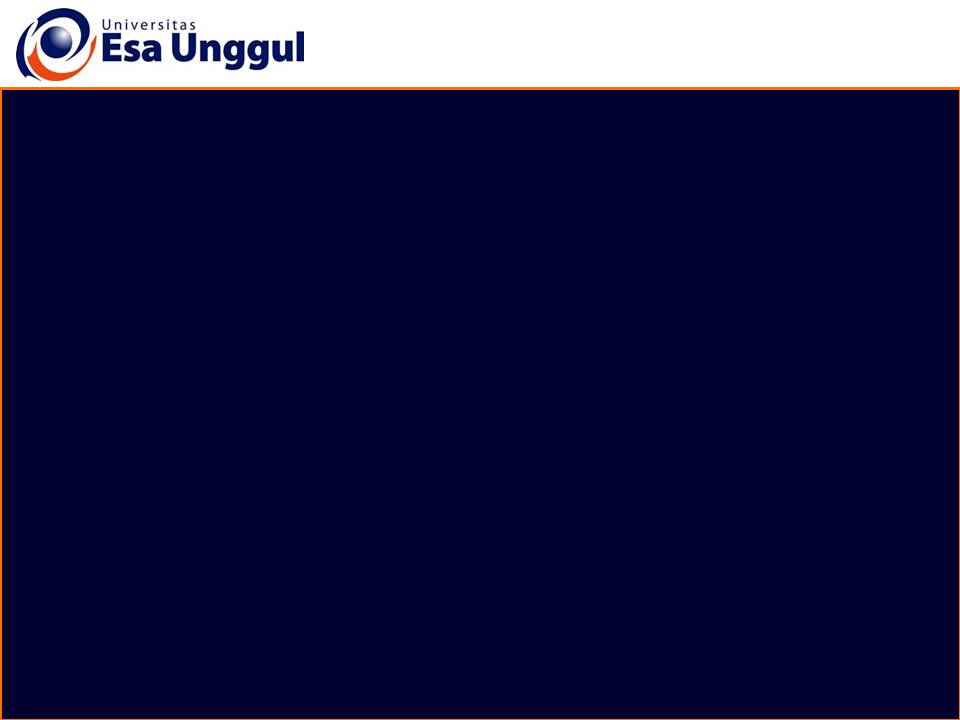 Kemampuan Akhir yang Diharapkan
Mahasiswa mampu menguraikan pengertian dari  Desain dan Lingkungan dalam hubungannya dengan Desain Interior
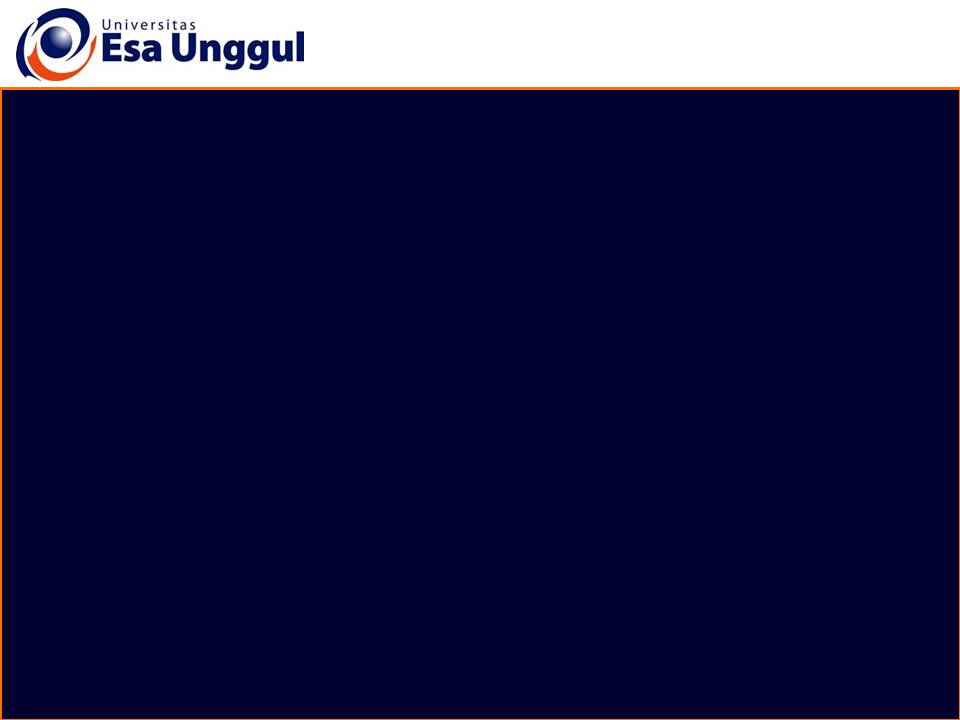 Materi belajar
Sebelum UTS
Pemahaman Desain Lingkungan untuk Desain	Interior 	 
 Pengertian dampak Lingkungan	
 Dampak Lingkungan disebabkan oleh Bahan Desain Interior 
 Bahan-bahan Daur Ulang
 Perumusan Bahan Daur Ulang untuk Desain Interior
 Proses Daur Ulang dari bahan non natural
 desain interior berbahan non natural
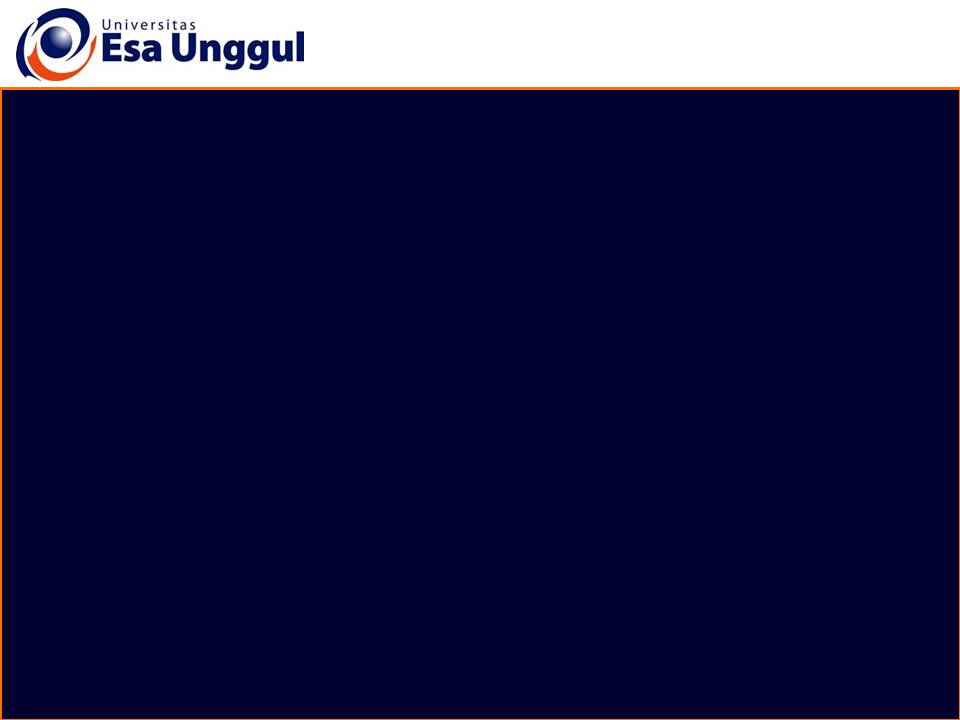 Materi belajar
Setelah UTS
Proses Daur Ulang dari bahan natural
 Desain interior berbahan natural
 Tema desain interior ramah lingkungan (furnitur/mebel) 
 Tema desain interior ramah lingkungan (asesoris interior)
Tema desain interior ramah lingkungan (perkasas dan desain produk interior)
 Tema Desain Rumah Sederhana
 Tema Desain Rumah Sederhana (lanjutan)
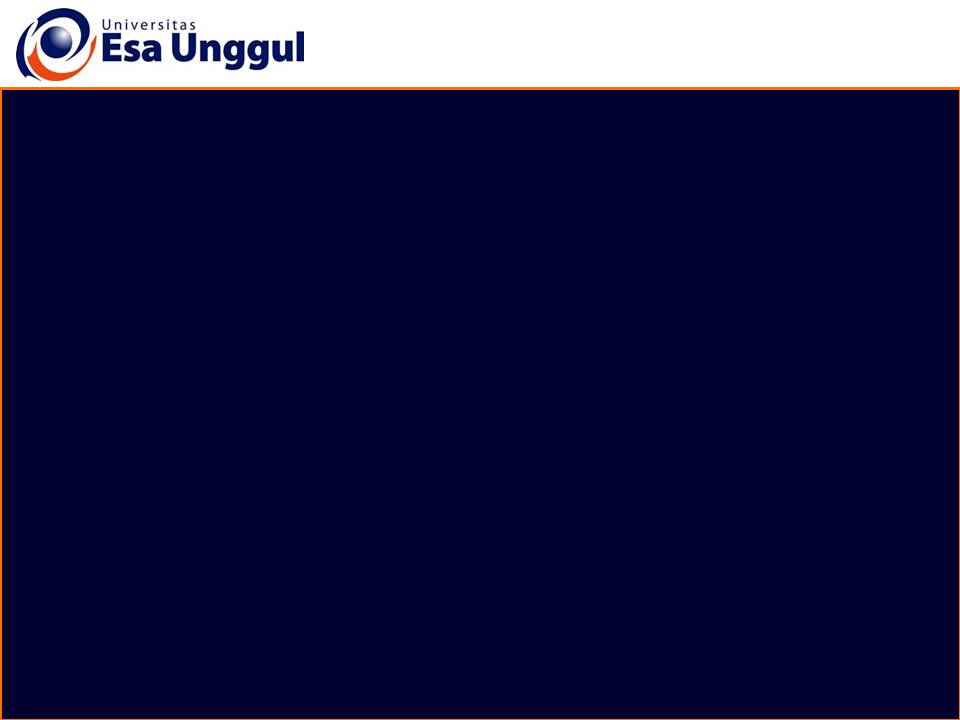 Materi belajar
Buku Referensi
W, Arismunandar, Manusia, teknologi, dan lingkungan: pemikiran ke masa depan : kumpulan pidato dan sambutan tahun 1989-1992, Penerbit ITB, 1992, 14-15
H. Frick, dasar-dasar arsitektur ekologisVolume 1 dari Seri Eko-Arsitektur, Kanisius, 2007, 4-8
ANDIE A . WICAKSONO, ENDAH TISNAWATI, Teori Interior, GRIYA KREASI, 2014, 12-15
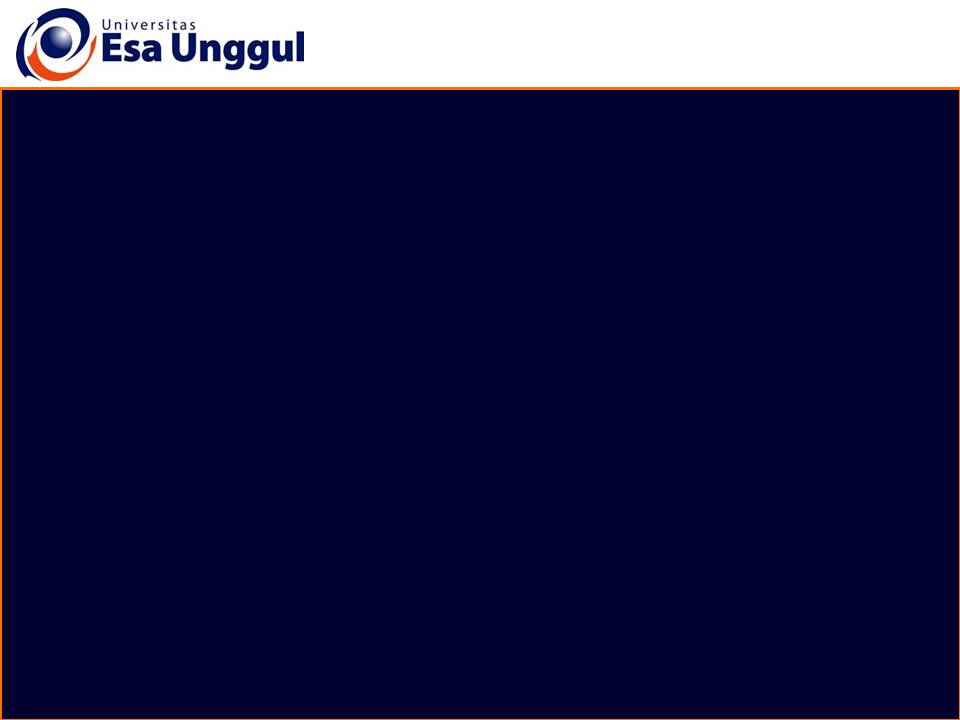 Materi belajar
Penilaian
Kehadiran : 20 %
 Tugas 1 : 20%
 Tugas 2 : 20%
 Ujian Tengah Semester 20%
 Ujian Akhir Semester : 20 %
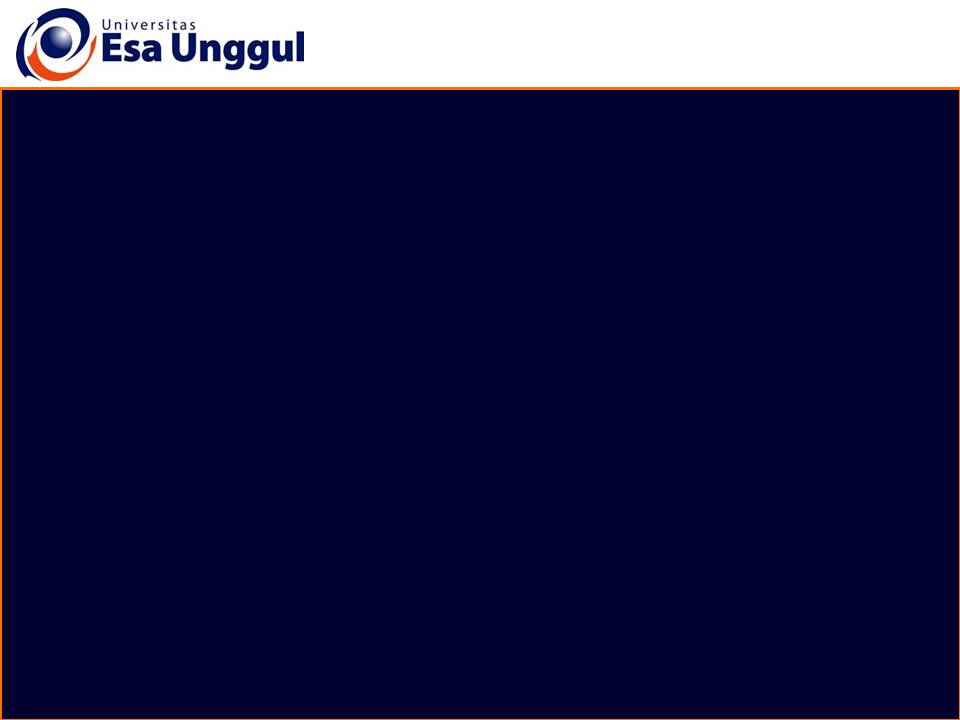 Materi Belajar
Desain dan Lingkungan dalam hubungannya dengan Desain Interior
Lingkungan Desain

Desain lingkungan adalah proses menangani parameter lingkungan sekitarnya ketika menyusun rencana , program , kebijakan , bangunan , atau produk 

Desain bijaksana klasik mungkin selalu dianggap faktor lingkungan
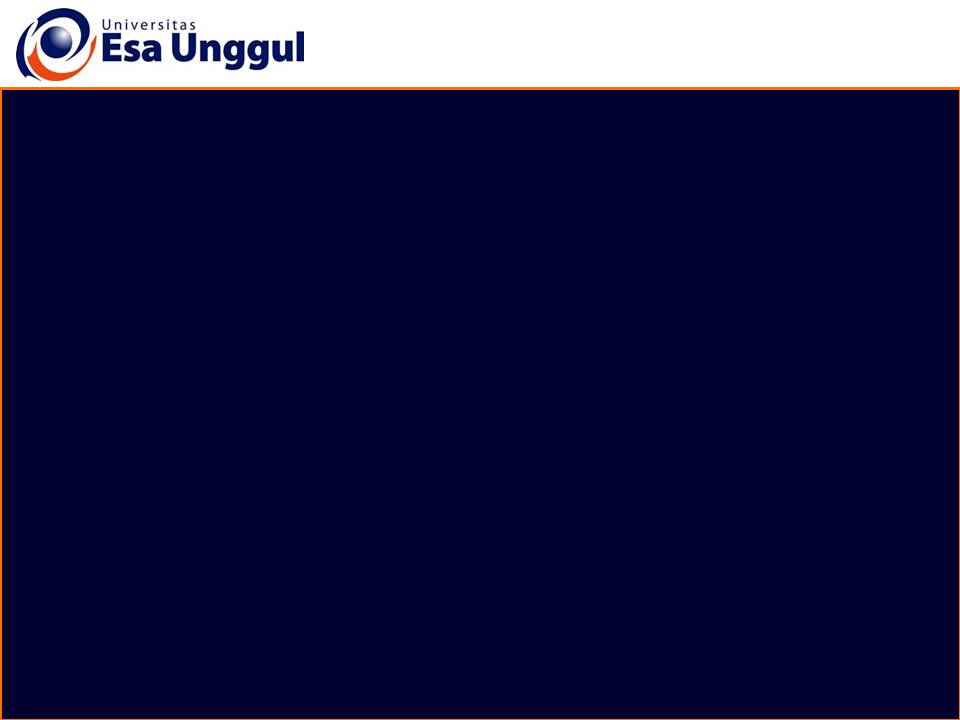 Materi Belajar
Pengertian Desain Interior
Desain interior adalah Ilmu yang mempelajari perancangan suatu karya seni yang ada di dalam suatu bangunan dan digunakan untuk memecahkan masalah manusia. Bidang keilmuan ini bertujuan untuk dapat menciptakan suatu lingkungan binaan (ruang dalam) beserta elemen-elemen pendukungnya, baik fisik maupun non fisik, sehingga kualitas kehidupan manusia yang berada didalamnya menjadi lebih baik. Ada tiga hal utama yang menjadi kajian dalam desain interior, yaitu ruang, alat dan manusia penggunanya.
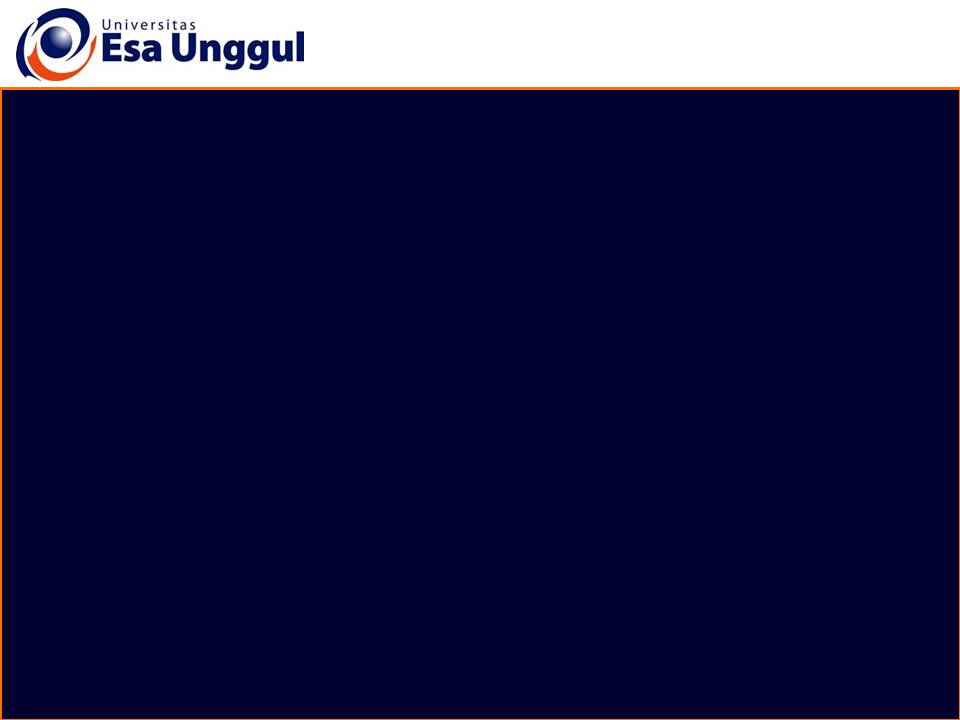 Materi Belajar
Terdapat faktor yang sangat mempengaruhi bagaimana kita merancang interior yang sering dilupakan. 

Faktor tersebut adalah faktor lingkungan, yaitu bagaimana lingkungan bisa mempengaruhi perancangan desain interior. 
Tidak hanya desain denah, namun juga tampilan interior dipengaruhi juga oleh bagaimana lingkungan dan interaksinya dengan bangunan.
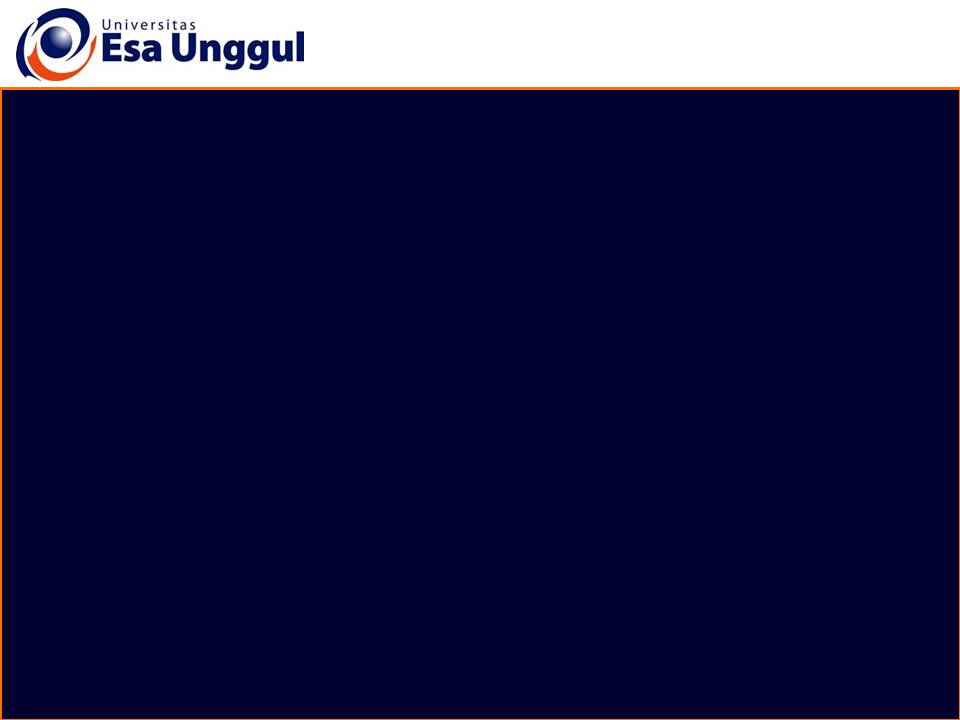 selesai
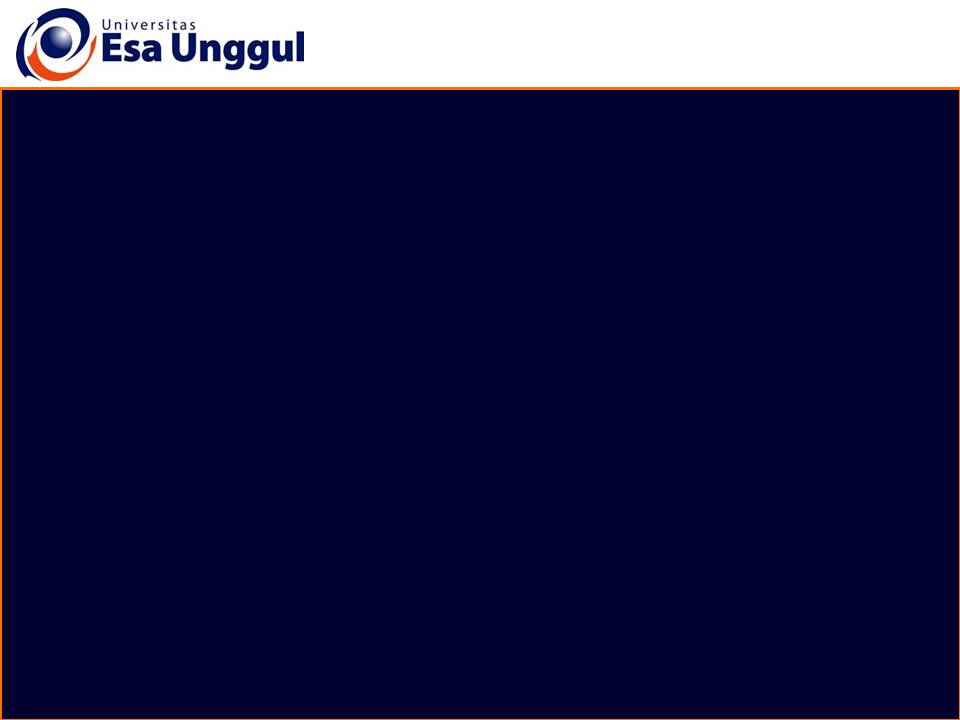 Latihan 1
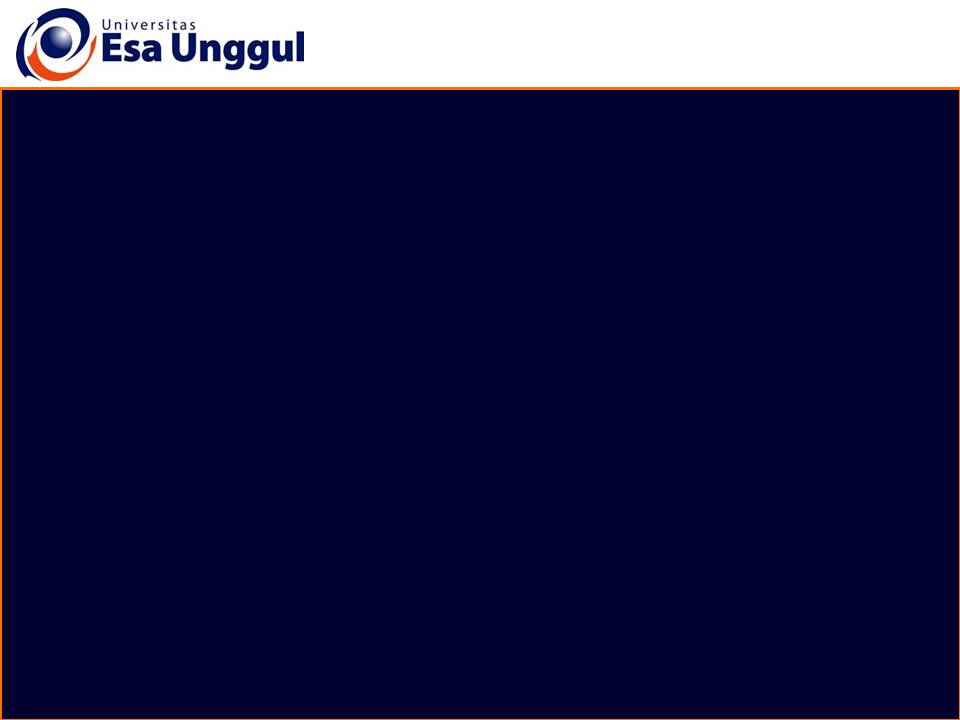 Latihan
Jawablah latihan soal di bawah ini
Apakah yang dimaksud dengan lingkungan yang baik?
 Apakah yang dimaksud dengan desain interior untuk lingklungan? Berikan contohnya!
Apakah yang dimaksud dengan desain ramah linmgkungan? Berikan contohnya!
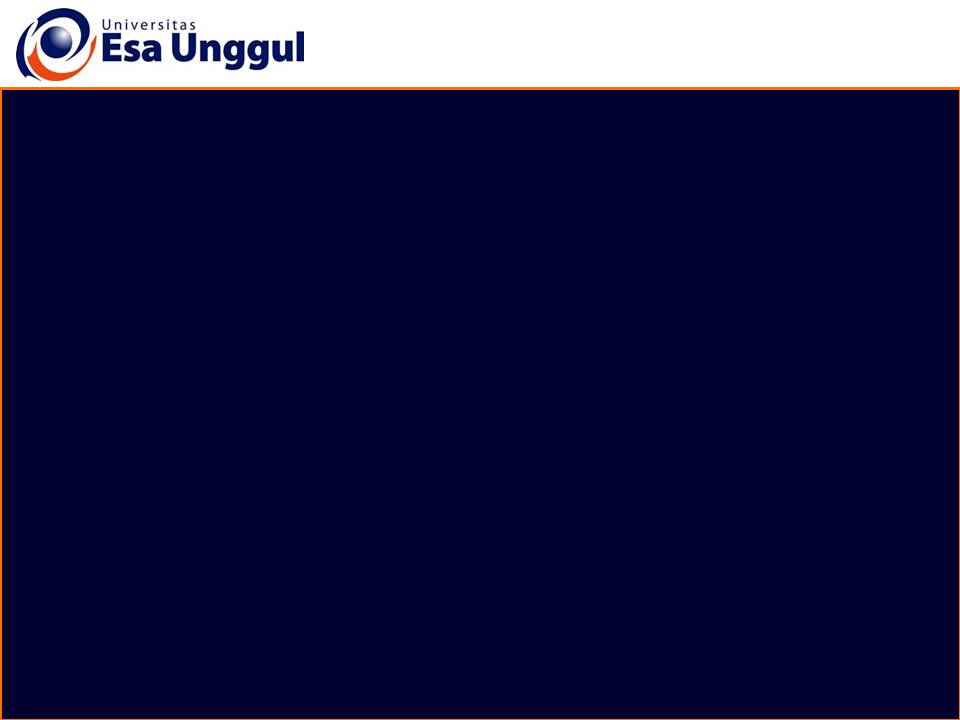 Latihan
Kunci Jawaban
Jawablah latihan di atas  dengan singkat dan jelas kemudian cocokkan jawaban anda dengan rangkuman materi 1.